Spring Faculty Meeting
2021-2022
Faculty Senate ReportJon McGinnis

Senate Chair
Faculty Senate Highlights for 2021-2022
The Senate conducted its 5-year review with input from faculty, staff, students, and administrators.

The Senate approved changes to the ATP Promotion Guidelines.

The Budget and Planning Committee endorsed the Campus Master Plan and recently endorsed the proposal for differential tuition.

The Senate approved a proposal for an award for the Chancellor’s Award for Excellence in Collaborative Research and Creativity.
Election of IFC Member
Election of member to serve on the Intercampus Faculty Cabinet (IFC) 

Continuing members are:
    - Dr. Sanjiv Bhatia, Computer Science Department, (2021-2023)
    - Dr. Jon McGinnis, Philosophy Department, by virtue of election as 2022-2023       Faculty Senate Chair

Vote for the following candidate as the third UMSL representative on the IFC or make a nomination:

    - Pamela Stuerke (Accounting Department) is willing to serve again. (2022-2024)
Election – University Faculty Committee on Tenure
Election of members to serve on the University Faculty Committee on Tenure (This is a UM System Committee.)

Three vacancies:
	 - one member to complete the last year of Uma Segal’s term since she has retired.
          - two members – one member and one alternate to serve 2022-2024

   Continuing member:
	- Andrew Hurley, History Department, alternate (2021-2023)

   Vote for the following candidate to replace Uma Segal for last year of her term:
        - Anne Winkler, Economics Department, member (term will end in 2023)

  Vote for the following candidates who are willing to serve 2022-2024:
        - Paulette Isaac-Savage, Education Sciences & Professional Programs, member (2022-2024)
        - Dinesh Mirchandani, Information Systems & Technology, alternate (2022-2024)
Academic Affairs Remarks

Steve Berberich

Provost & 
Interim Vice Chancellor 
for Academic Affairs
ATP Promotions (Effective September 1, 2022)
Promotion to Associate Professor with Tenure
Sharlee Climer – Computer Science
Marisa Omori – Criminology and Criminal Justice
Rachel Wamser-Nanney – Psychological Sciences

Granting Tenure
Kimberly Werner – Nursing

Promotion to Professor
Eike Bauer – Chemistry and Biochemistry
Adrian Clingher – Mathematics and Statistics
Joseph Pickard – Social Work
NTT Promotions (Effective September 1, 2022)
Promotion to Associate Teaching Professor
Amy D’Agrosa – Language and Cultural Studies
Amanda Finley – Nursing
Jennifer Fisher – Art and Design
Dana Klar – Psychological Sciences
Shawne Manies – Nursing
Lynda McDowell – Chemistry and Biochemistry
Johnna Murray – Accounting
Paula Prouhet – Nursing
Kate Votaw – Pierre Laclede Honors College
NTT Promotions (Effective September 1, 2022)
Promotion to Associate Clinical Professor
Casey Hamm – Optometry
Emily Oliveira – Education Sciences and Professional Programs

Promotion to Teaching Professor
Michael Costello - Finance and Legal Studies
James Craig - Sociology
Sabbatical Leaves for AY 2022-23
Professor Steve Bruce  			Arts and Sciences 	Psychological Services
Professor James Campbell        Business Admin.      Supply Chain & Analytics
Assoc. Prof. Vanessa Garry       Education                 Ed. Prep. & Leadership
Assoc. Prof. Kara Moskowitz     Arts and Sciences    History
Assoc. Prof. Lauren Obermark  Arts and Sciences    English
Cur. Prof. Gualtiero Piccinini      Arts and Sciences    Philosophy
Strategic Enrollment Management - A Reflection
Reggie Hill
Associate Vice Chancellor for 
Strategic Enrollment
Enrollment Objective
Strategic Recruitment Plan
I. Achieve projected enrollment goals through adaptable and effective recruitment strategies. We will achieve our objectives by building a solid foundation—then creating an environment for evolving and adaptable tactics. 
	a. Fine-tuning the admission operation to create a unit that is responsive, 	efficient, precise and more refined 		
	b. Re-envision a communication plan that is segmented, relevant, 	consistent, and creative
II. Enhance the quality of the student body as measured by increasing economic diversity, ethnic and cultural diversity, and academic preparation. 
	a. Refining lead acquisition, territory management, community outreach 	and 	engagement 
34%+ Male, 108%+ Black Students, 100%+ Hispanic/LatinX, and 267%+ Bordering States
	b. Redesign the financial aid awarding strategy  
Close of the Gap Grant 
Gateway Scholarship Program
Enrollment Objective
Strategic Recruitment Plan
III. Develop a data-driven business process to enhance customer relationships, efficiency, and productivity
	a. Developing and communicating enrollment goals and projections
	b. Measuring and monitoring metrics on a daily and weekly basis
IV. Develop an adaptive, efficient, and effective enrollment management team by emphasizing dialogue, collaboration, inclusivity, professional development and assessment. 
	a. Encourage a more customer center enrollment team
	b. Develop a comprehensive approach to prospective 	student engagement by 	building a cohesive internal operation—unifying analytics, CRM experience, 	digital engagement, and campus visit experience
Strategic Enrollment Plan
Strategic Enrollment Priorities
Priority #1: Significant Increase in New Students Enrollment by Spring 2023 and Fall 2023 (New Recruitment Plan)

Priority #2: Increased Retention Rate for the Fall 2022 Cohort

Priority #3: Expand Access and Academic Support for FTC, Adult, Transfer and Graduate 	     Students
		
.
Student SuccessBeth Eckelkamp

Vice Provost for Student Success & Academic Innovation
UMSL Strat Plan – Student Success Compact Goals:      Increase first- to second-year retention rates from    		79% to 82% by 2023.     Increase six-year graduation rate from 		60% to 65% by 2023.
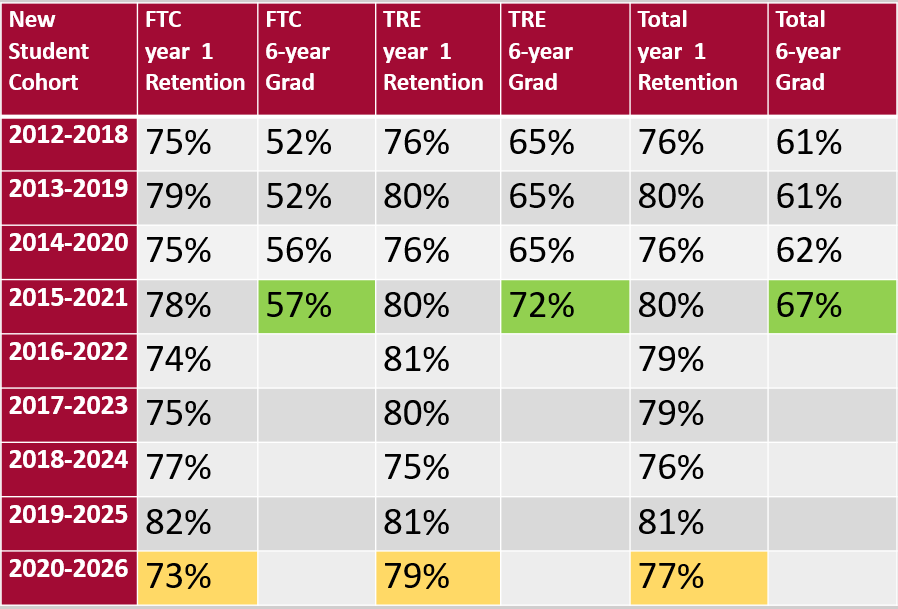 Campus Graduation Rates by Student Group
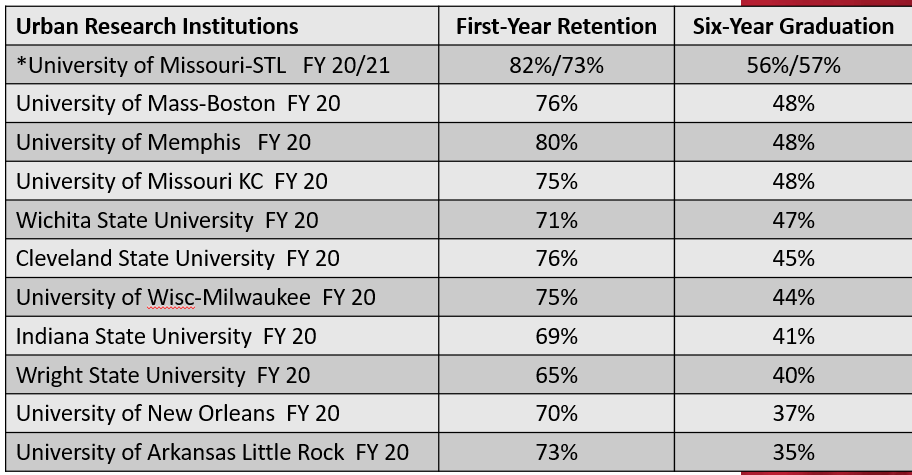 Narrowed Peers ranked by FTC Grad Rates
*FY21 numbers for our urban peers are not available yet, but UMSL should remain on top for
  6 year graduation.
Starfish Analytics
An investment in predictive analytics at the course and student level has provided models based on long-term historical data and rolling 4-year data that assist with:
Targeting resources and supports to courses and students that need them the most 
Designing interventions to impact velocity scores 
Strategic curriculum planning to remove roadblocks to completion
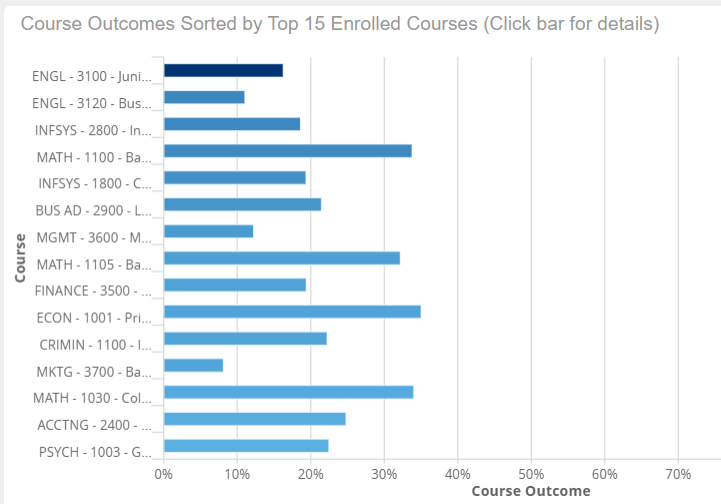 Access, Academic Support & Workforce IntegrationNatissia Small

Vice Provost for 
Access, Academic Support, 
& Workforce Integration
SASS
All students 2.5 and above campus-wide:
(1) Diversity Scholarship Recipients
(2) SEA non-probationary students
(3) Early alerts for 2.5 & above students
nts
Serving workforce needs to increase the St Louis region and beyond talent pool by creating a variety of educational pathway options for: (1) Adult learners (2) High School (3) Employers (4) Mid-Career Learners (5) Justice Community and more.
Precollegiate Student Services
Academic Affairs
Division of Student Academic
 Support Services
Students with cumulative 2.49 and below campus-wide:
(1) Conditional admits (2) Academic probation
(3) Suspension reinstatements (4) Financial Aid SAP Back on Track referrals (5) Manages all campus early alerts for all 2.49 and below (6) Academically challenged;
(7) Oversight for Early Alert System
Eligible transfer students who meet at least one of the federal TRIO criteria: (1) First-Generation (2) Pell Eligible (3) Documented Disability
All UMSL student tutoring options:
(1) Paired Peer (individual) (2) Walk-in
(3)Student Organization Study Night (4) Alumni
(5) NetTutor Online (6) Triton Online Tutors
K-12 Students and Parents
School Administrators, Teachers, Counselors, etc.
Community Organizations
TRIO Student Support Services
Student Enrichment & Achievement
Leadership Team
Dr. Channon Peoples, PSS-Bridge Director
Dr. Maya Scruggs-Hicks, SEA Director
Derrick Freeman, M.Ed., MSS Director
Jake Long, M.Ed., TRIO Director
Multicultural Student Services
University Tutoring Center
Workforce Integration
Strategic Plan Pillars: Marketing & Outreach / Student Success / Academic Programs & Pathways - Outcomes
Maintained efficient and effective holistic academic support coaching model for all students 
Managed 74.3% of the campus wide academic performance flags with 99.8% clearance
Managed over 1,500 flags per semester for Fall 2021 and Spring 2022
90% Triton LEAP probationary admits enrolled Summer Transition Enrichment Program (STEP) persisted with 2.51 cumulative gpa & prob. transfer admits earned an average term 2.40 gpa 
Triton LEAP students completed an average of 13 credit hours during the Fall 2021 semester 
1063 connected to tutoring with 90% average students who met with averaging C or better 
UTC employed more than 200 graduate and undergraduate students as tutors (94 SST grant funded) 
Enhanced asynchronous coaching & tutoring options for students (evening/weekends)
PSS provided dual enrollment courses in English & Psychology to 20+ junior and senior students 
PSS (Bridge) continues to serve more than 4000+ students and parents yearly
PSS (Bridge) collaborates with more than 143 local public/private/home schools and 99 middle schools; 9 Bridge sponsored math and science after school clubs
Launched major specific pipeline programs in partnership with 3 academic colleges
Launched virtual “College Prep Talks” w/600+ high school and expanded academic support  “Commit to Success” workshops
Office of Workforce Integration (WI) department implemented & launched 
WI launched key partnerships with Amazon, Generations/Verizon, STL County, etc.
Cross-collaboration from yield to enrollment with Enrollment Management
2022-2023 Initiatives
Access, Academic Support, & Workforce Efforts
Campus, Community & Corporate Collaborations
Access
Academic Support
Workforce Integration
College Access Programming (pipeline efforts)
Summer Transition Program (full scale)
Comprehensive Support & Coaching Model 
Student Academic Support Committee (SAS-C expansion)
St Louis Graduates 
Early Alert Program
Mentoring 
gender-specific
diversity\research focus
McNair (applicant)
Tutorial Centralize Support
SST Grant
Workforce Integration & continuing education
Center for Teaching and LearningKeeta Holmes 

Assistant Vice Provost for 
Academic Innovation and
Director, Center for Teaching and Learning
Center for Teaching and Learning
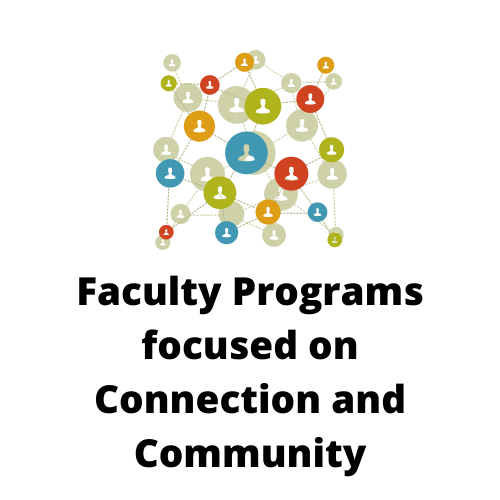 Summer CAMP (Collaborating to Advance Meaningful Partnerships) – (53 faculty across 3 cohorts)
Faculty Learning Communities
Creative/Alternative Assessments (12 faculty)
Transparency/Designing Writing Assignments (12 faculty)
Statistics Teaching Circle (14 faculty)
Anti-Racist Educators Group (12 faculty)
ACUE Lunch n Learn monthly meetings (53 faculty)
Part-Time Faculty Advisory Group (9 Faculty)Part-Time Faculty Teaching Circle (22 Faculty)
New Faculty Orientation (Extended Orientation) (6 Faculty) and Part-Time Faculty Orientations (72 Faculty)
20th Annual Focus on Teaching and Technology Conference (1,950 Participants representing over 465 institutions)
Center for Teaching and Learning
Embedded Student Leaders
Supplemental Instruction (SI) 
Active Learning Assistant (ALA)
Students as Partners
Summer CAMP (13 student partners)
Designing Writing Assignments FLC (3 students)
Teaching Assistants and Graduate Assistants
Teaching Assistant Academy (60 students)
Certificate in University Teaching (30 students)
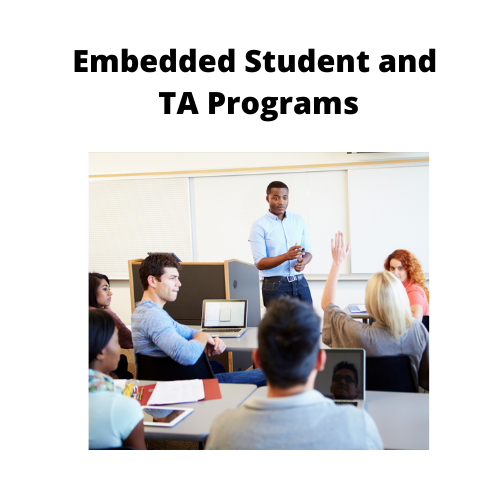 CTL Plans for 2022-2023
Summer CAMP (Collaborating to Advance Meaningful Partnerships) 
Faculty Learning Communities
Writing Assignments
Culturally Responsive Teaching *New in 2023
Anti-Racist Educators Group 
ACUE Lunch n Learn monthly meetings 
Part-Time Faculty Advisory GroupPart-Time Faculty Teaching Circle 
New Faculty Orientation (Extended Orientation) and Part-Time Faculty Orientations 
Annual Focus on Teaching and Technology Conference
Teaching Assistant Academy
Certificate in University Teaching
Supplemental Instruction (SI) program
Active Learning Assistant (ALA) program
Tritons as Partners (partnering students with new faculty)
UMSL Global Liane Constantine

Executive Director of UMSL Global
UMSL Global Celebrating comebacks after pandemic limitationsand planning for robust campus internationalization
Student and faculty mobility opportunities are on the rise. 
In-person international student events are back.
The International Performing Arts Series is back!
Hosted 50 international events since September 2021 with you and for you. 
International Fellowships – pathway to global  partnerships and research.
UMSL Global provides campus growth. High value: cultural, tuition/revenue, impact on rankings.
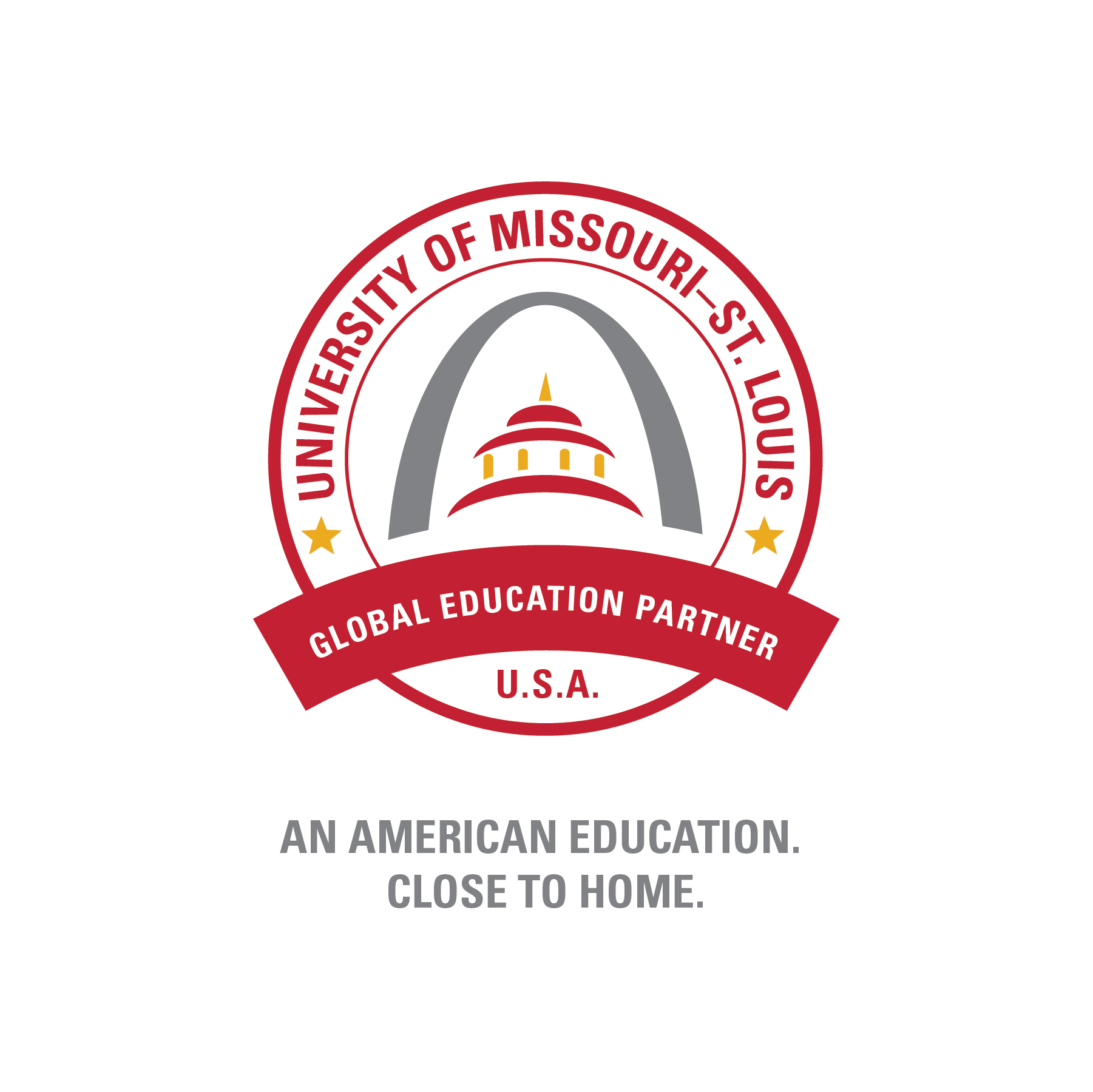 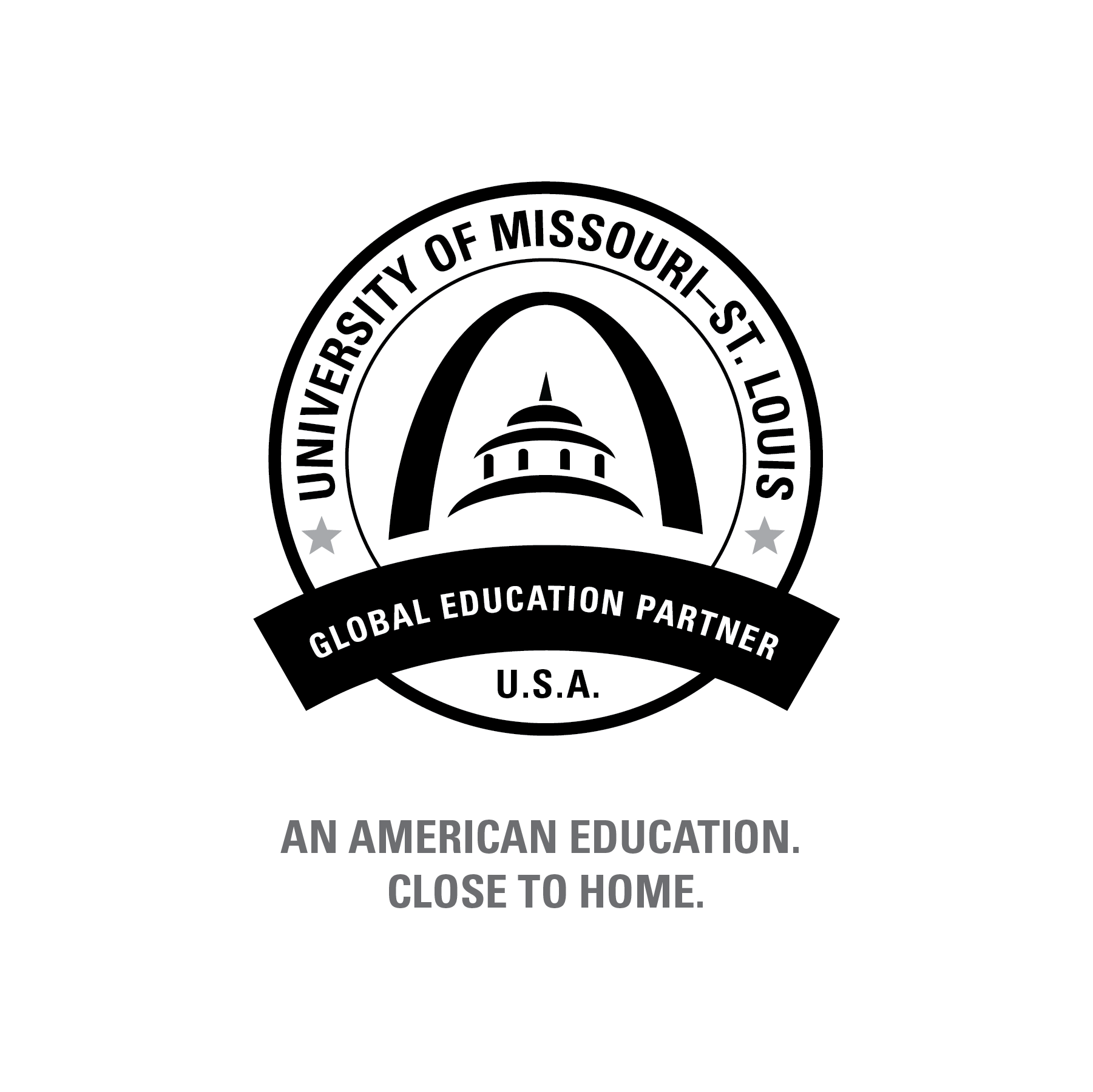 Outlook 2022 / 2023
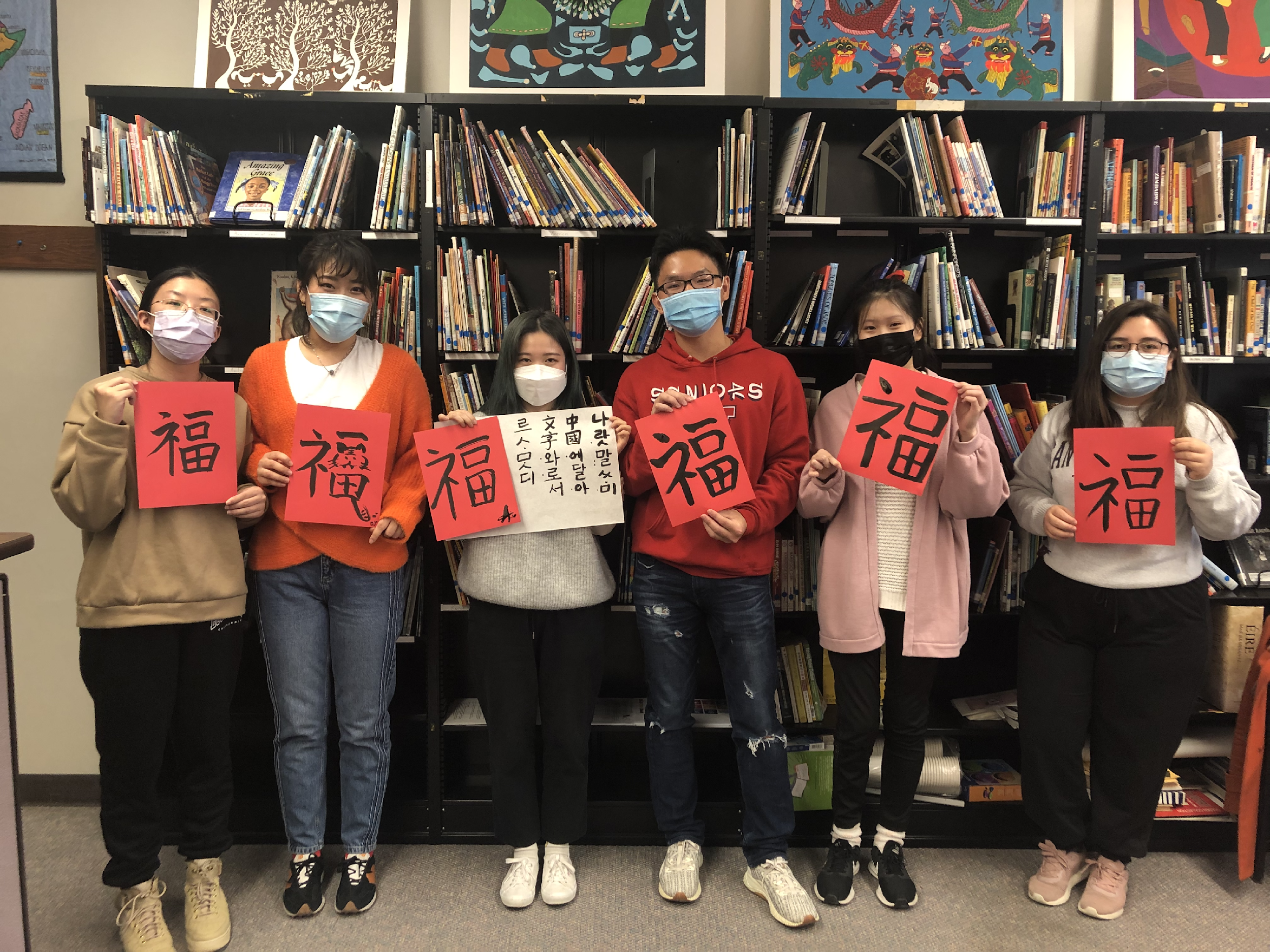 Holi
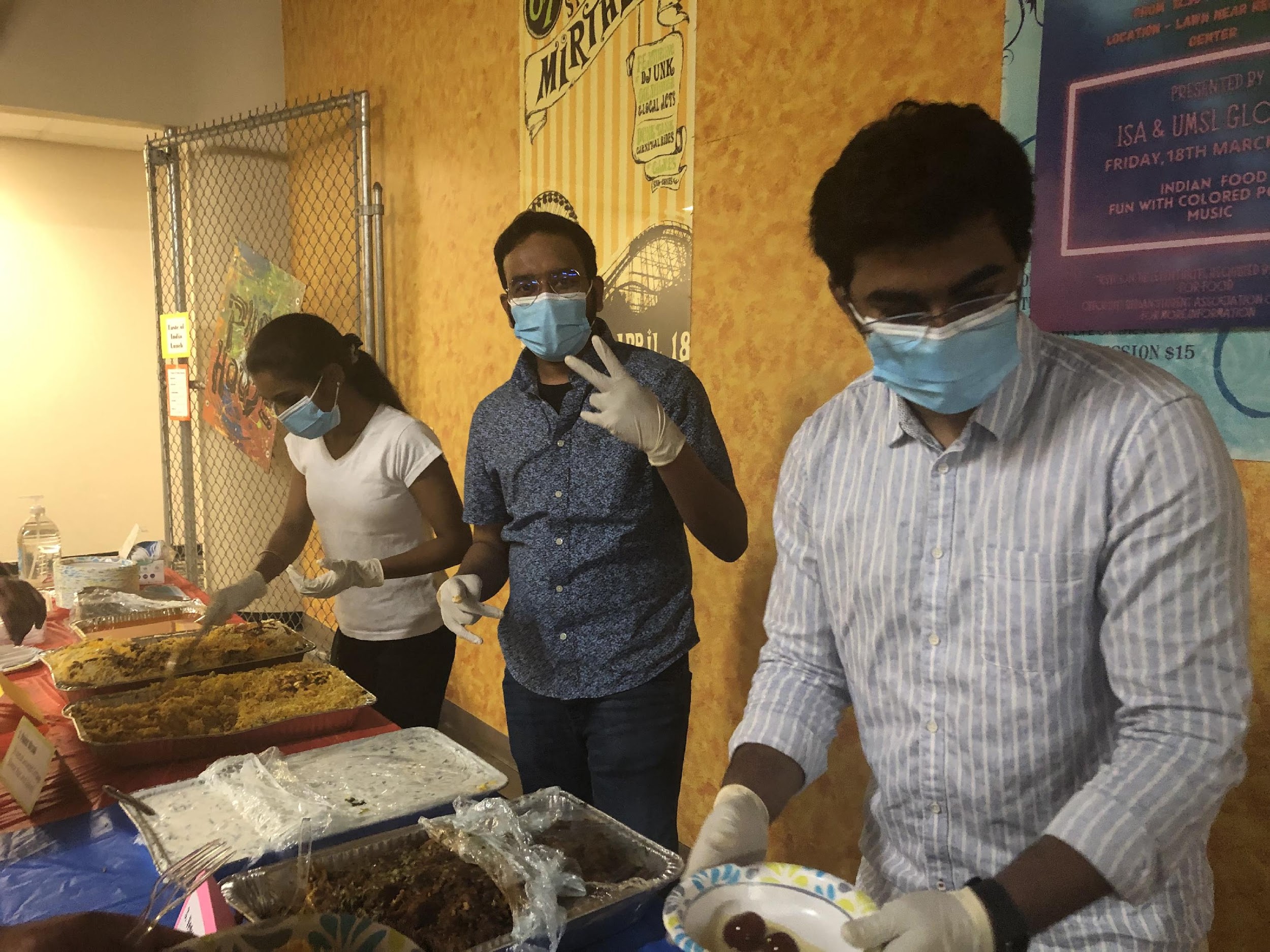 Lunar New Years Calligraphy
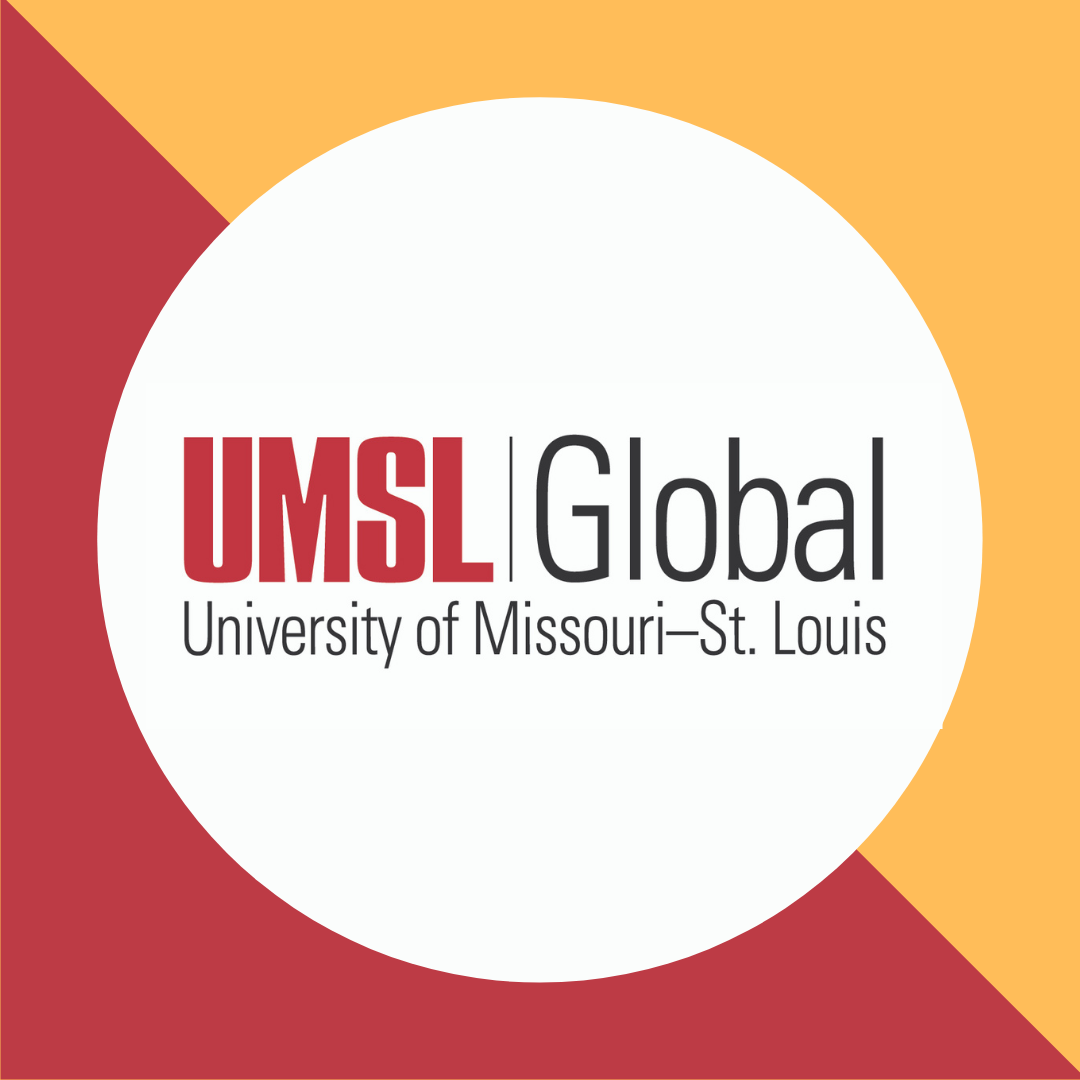 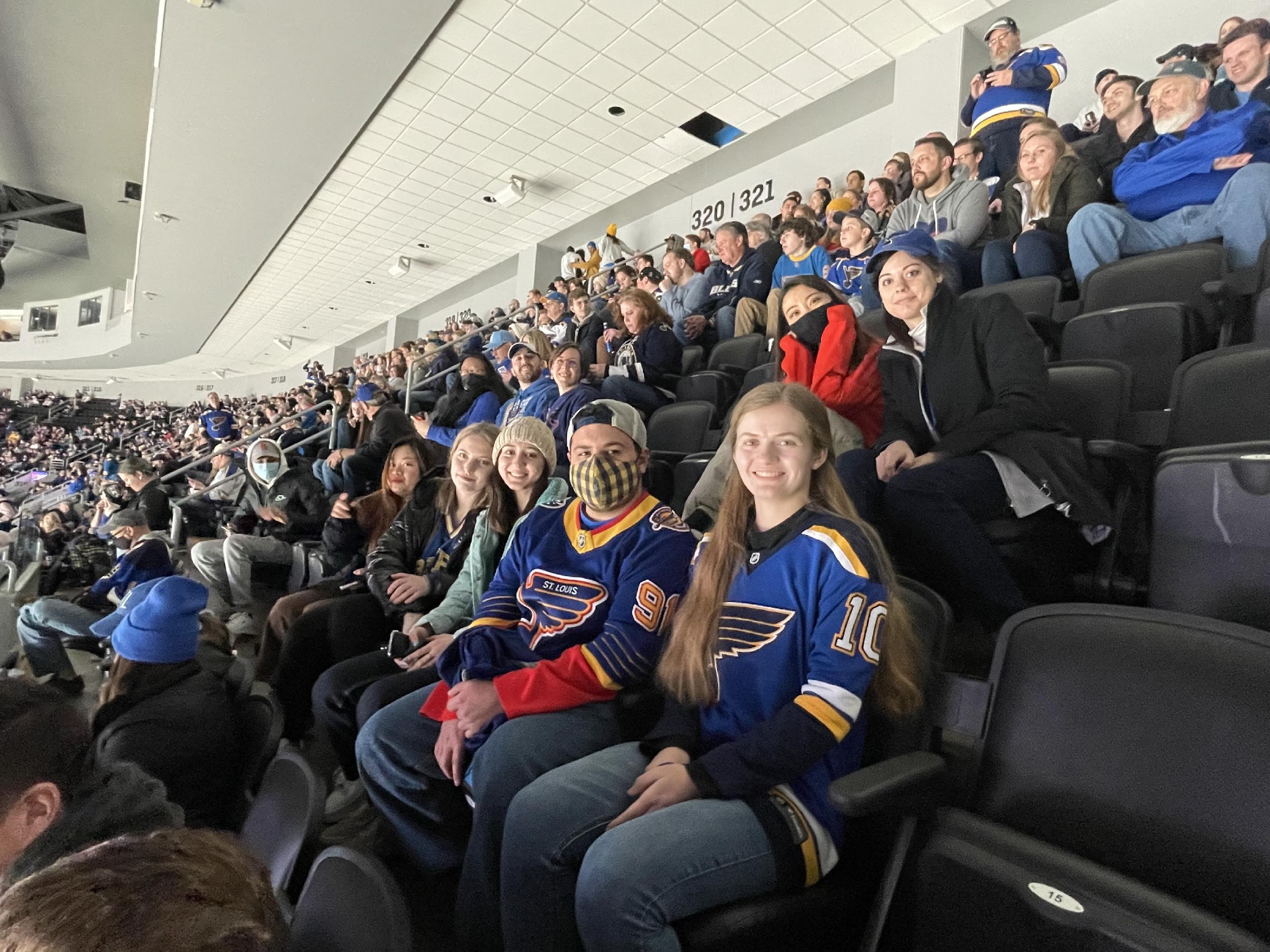 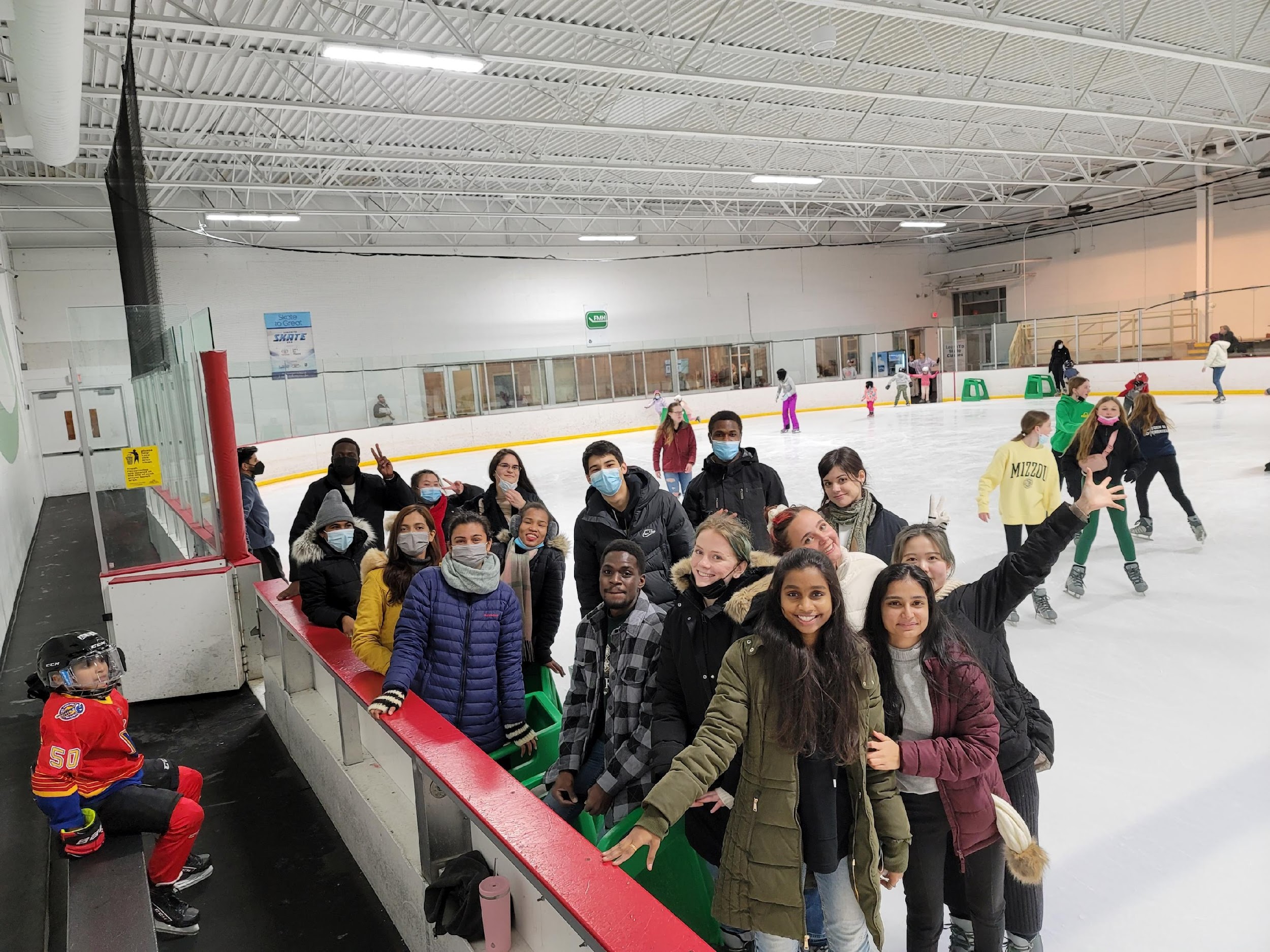 Ice Skating
Blues Hockey Night
Student AffairsD’Andre Braddix 
Associate Vice Provost & Dean of Students

Jessica Long-Pease
Associate Vice Provost for Campus Life
Student Affairs Initiatives
Handshake 

Prayer Rooms on North and South Campus

Triton Technology Loaner Program

Campus Dining and Vending Contracts

Triton Connect

Centralized Event Services
Student Affairs Highlights
Campus Life
51 customized live streams to expand access to campus events 
6,054 program attendees during the 2021-2022 academic year
919 bookings in Touhill Performing Arts Center
75 summer interns and 13 conference groups in residential housing for Summer 2022
U-Create Summer Camps Full for Summer 2022
Student Services
2,211 employer/student meetings during career fairs
150 conduct cases investigated: 94 academic integrity and 56 student conduct
Contact tracing for over 1,000 COVID-19 reports
573 students supported through CARE
$17,000 Grant for UMSL Veterans Center
Academic Affairs 

Amber Reinhart

Associate Provost for Academic Affairs
AA Highlights: 2021-2022
Monthly meetings with department chairs, program directors, and associate deans

Formalized hiring process

Added Office of Institutional Research 

Faculty Development

Open Office Hours

New Degree Programs

Student Success Initiatives 

Diversity Requirement Changes
Five-year reviews by the numbers
 (Summer 21-Spring 22)
Total of 18
8 Academic Departments 
Criminology and Criminal Justice
Economics
English
Global Leadership and Management
Marketing and Entrepreneurship
Philosophy
Political Science
Supply Chain and Analytics

4 Colleges/Schools
College of Arts and Sciences      College of Education
School of Social Work                 Joint Engineering Program
2 Centers/Units
Children’s Advocacy Center 
Faculty Senate

4 Administrative Units
Academic Affairs
Office of Diversity, Equity and Inclusion
Research and Economic & Community Development
UMSL Global
Five-year reviews (Summer 21-Spring 22)
18 External Reviewers

59 Campus Reviewers (faculty and staff)
Five-year reviews (Summer 21-Spring 22)
Alice Hall 			Haitao Li			David Stofer		Danielle Faucett		Michael Elliott
Annie Vandermause 	Carl Bassi		Jim Craig		Marvin Berkowitz		Timothy Makubuya
Aimee Dunlap		Keri Jupka		Lara Zwarun		Michael Gearhart		Nancy Magnuson
Theresa Coble		Shaji Khan		John Meriac		Gaiyan Zhang		Kevin Fernlund
Suahn Cho			Matt Taylor		Anne Winkler		Adrian Clingher		Amanda Bequette
David Kimball		Vivek Singh		Dan Gerth		Marc Spingola		Lon Chubiz
Steve Moehrle		Dan Sise		Andy Goodman	Laura Westhoff		Eiji Goto
Ekin Pellegrini		Jennifer Nolan	Andres Pedraza	Sheila Grigsby		Shea Kerkhoff
Justin Roberts		Lynn Staley		Joe Pickard		Seemantini Pathak	Shirley Porterfield
D'Andre Braddix		Julie Bertram		Leigh Heisel		Deborah Cohen		Keith Stine
Andrew Black		Nancy Singer	Emily Gerstein	Dan Lauer
Emily Ross			Ann Steffen		Michael Nichols
Perry Drake			Qingtang Jiang
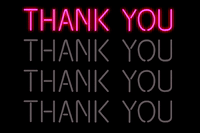 Five-year reviews (Summer 21-Spring 22)
Alice Hall 			Haitao Li			David Stofer		Danielle Faucett		Michael Elliott
Annie Vandermause 	Carl Bassi		Jim Craig		Marvin Berkowitz		Timothy Makubuya
Aimee Dunlap		Keri Jupka		Lara Zwarun		Michael Gearhart		Nancy Magnuson
Theresa Coble		Shaji Khan		John Meriac		Gaiyan Zhang		Kevin Fernlund
Suahn Cho			Matt Taylor		Anne Winkler		Adrian Clingher		Amanda Bequette
David Kimball		Vivek Singh		Dan Gerth		Marc Spingola		Lon Chubiz
Steve Moehrle		Dan Sise		Andy Goodman	Laura Westoff		Eiji Goto
Ekin Pellegrini		Jennifer Nolan	Andres Pedraza	Sheila Grigsby		Shea Kerkhoff
Justin Roberts		Lynn Staley		Joe Pickard		Seemantini Pathak	Shirley Porterfield
D'Andre Braddix		Julie Bertram		Leigh Heisel		Deborah Cohen		Keith Stine
Andrew Black		Nancy Singer	Emily Gerstein	Dan Lauer
Emily Ross			Ann Steffen		Michael Nichols
Perry Drake			Qingtang Jiang
Research Activities

Chris Spilling

Vice Chancellor for Research and Economic and Community Development
Grant Awards
So far in FY2022, a total of 194 awards have been received through March for $27,454,807 for research and other sponsored activities.
In FY2021, a total of 183 awards were received for $28,324,729 through March and $32,353,483 (229 awards) for the year
In FY2020, a total of 167 awards were received for $25,503,180 through March and $29,597,437 (207 awards) for the year.
Grant Expenditures
*through April 2022
Grant Expenditures
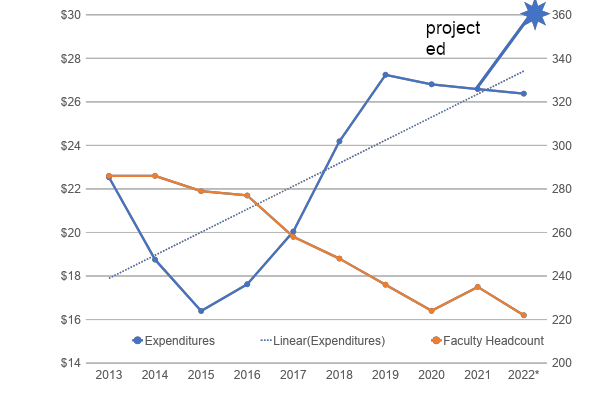 *
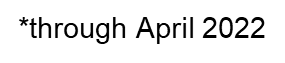 New Programs to Stimulate Research
Already Achieved 
Early career research network (ECRN) 
Faculty research data base (IRL@UMSL) (and academic insights from academic analytics) 
Additional grant writer/reviewer 
Mid career faculty programs 
Grantsmanship workshops, expert proposal review, agency specific boot camps, etc. 
External mentoring program for ECRN cohort 
Junior faculty symposium to foster collaboration
Statistical training for faculty
Qualitative methods training 
Research Enabled 
Federal white papers 
And more…….

New 
Increased seed funding for individual and collaborative research 
Research infrastructure and research data base access (FRSDC) 
Travel costs to meet with program officers 
UMSL Research Board
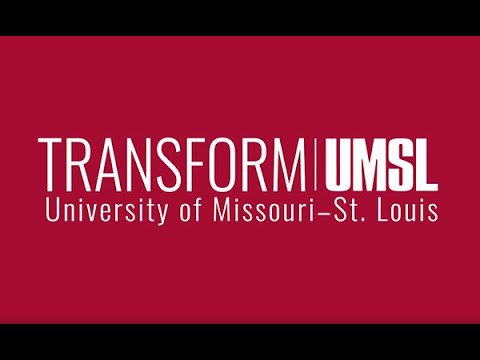 Academic Campus Consolidation

Matt Prsha

Interim Executive Director of Facilities
Objectives of the UMSL ARPA Projects
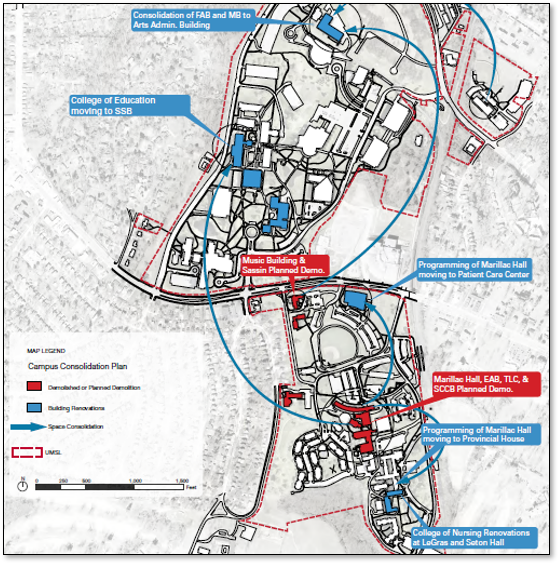 Rightsizing campus by reducing square footage and making smart use of existing space 
Unify campus
Improve building quality across the board
Create a sense of community through engagement areas
Employ landscape as low-cost strategy to improve engagement and connectivity
Optometry to PCC 
Optometry and Honors Consolidation
Scope
Renovate the Patient Care Center and Provincial House, relocate Optometry, and demo Marillac Hall. The demolition of Marillac will remove $16 M from campus deferred maintenance and the College of Optometry will move into a new renovated Patient Care Center (PCC). The remainder of coursework outside of the PCC will be conducted in Provincial House. 
Build-out shell space on the 2nd floor of the Patient Care Center (PCC) for the College of Optometry
Renovate additional space in Provincial House for Honors and Optometry 
Demo Marillac
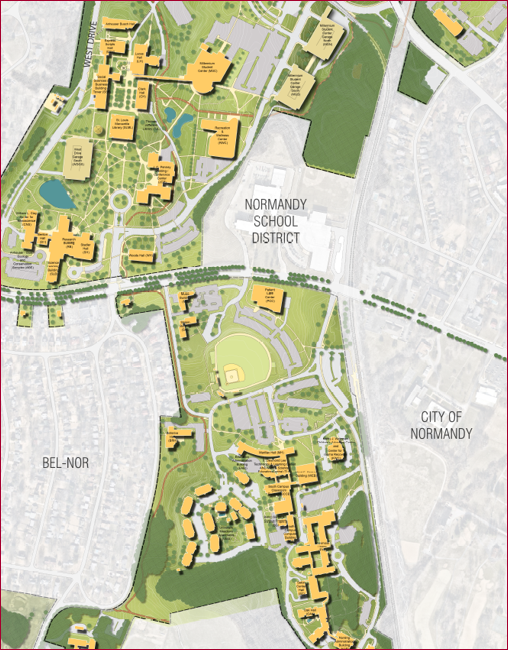 Demo
Marillac Hall
Area: 31,500 Sqft
Renovate
Patient Care Center (PCC)
Area: 13,000 Sqft
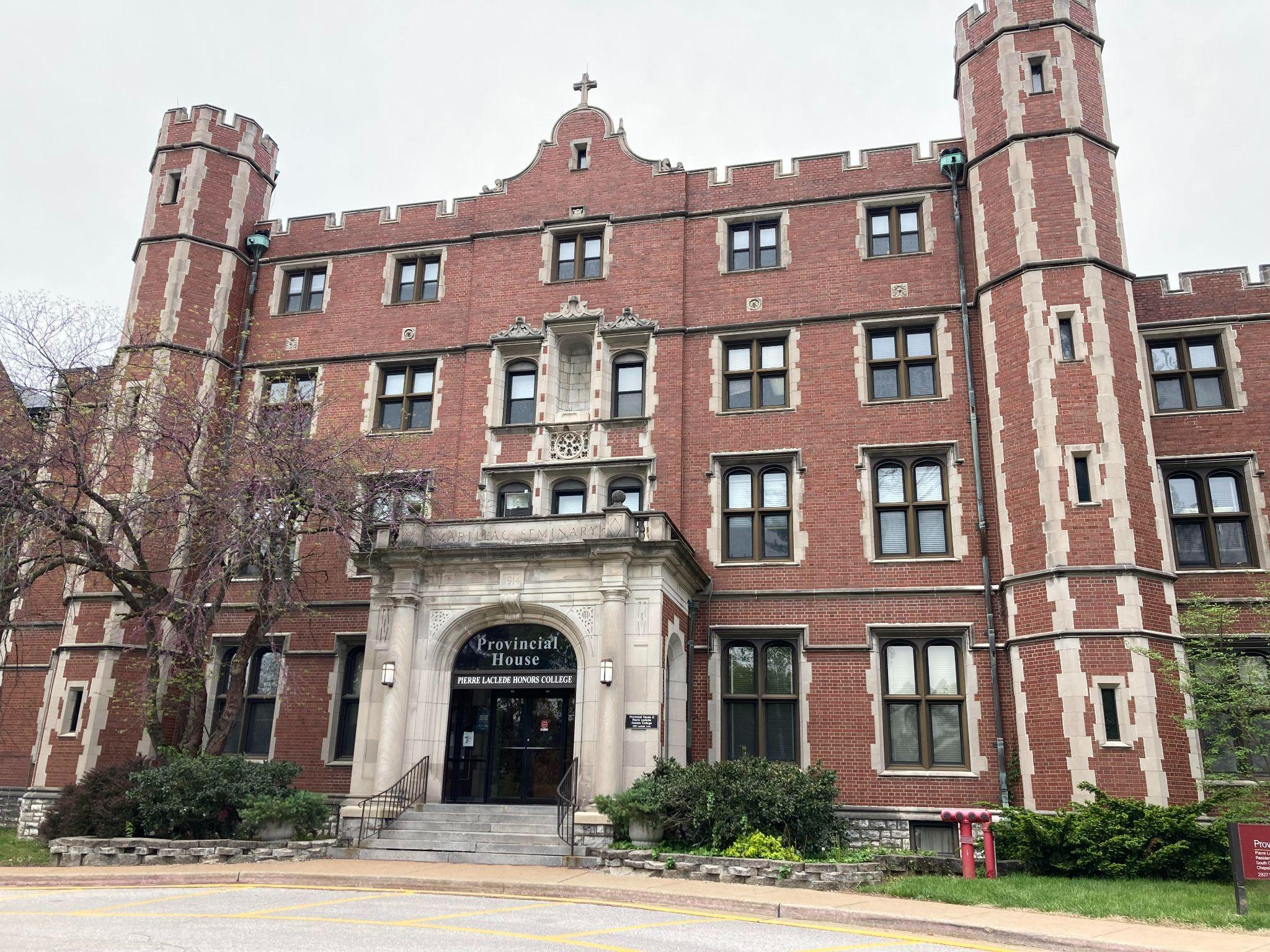 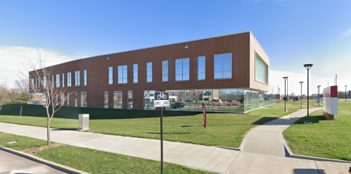 Provincial House
Area: TBD
3)  Music and Fine Arts to AAB
Scope
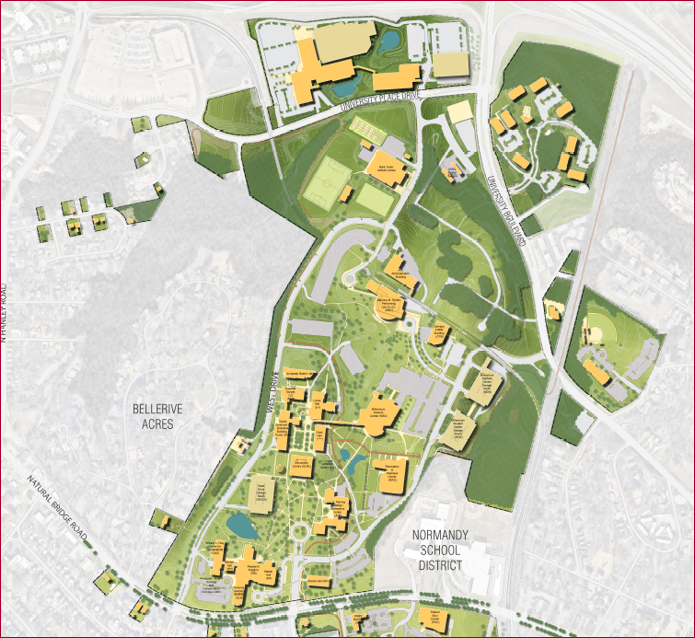 Consolidate music and fine arts to the Arts & Administration Building (AAB) on the North Campus. Includes interior renovation and infrastructure improvements to AAB
Demo Music Building
Demo
Music Building
Area: 25,300 Sqft
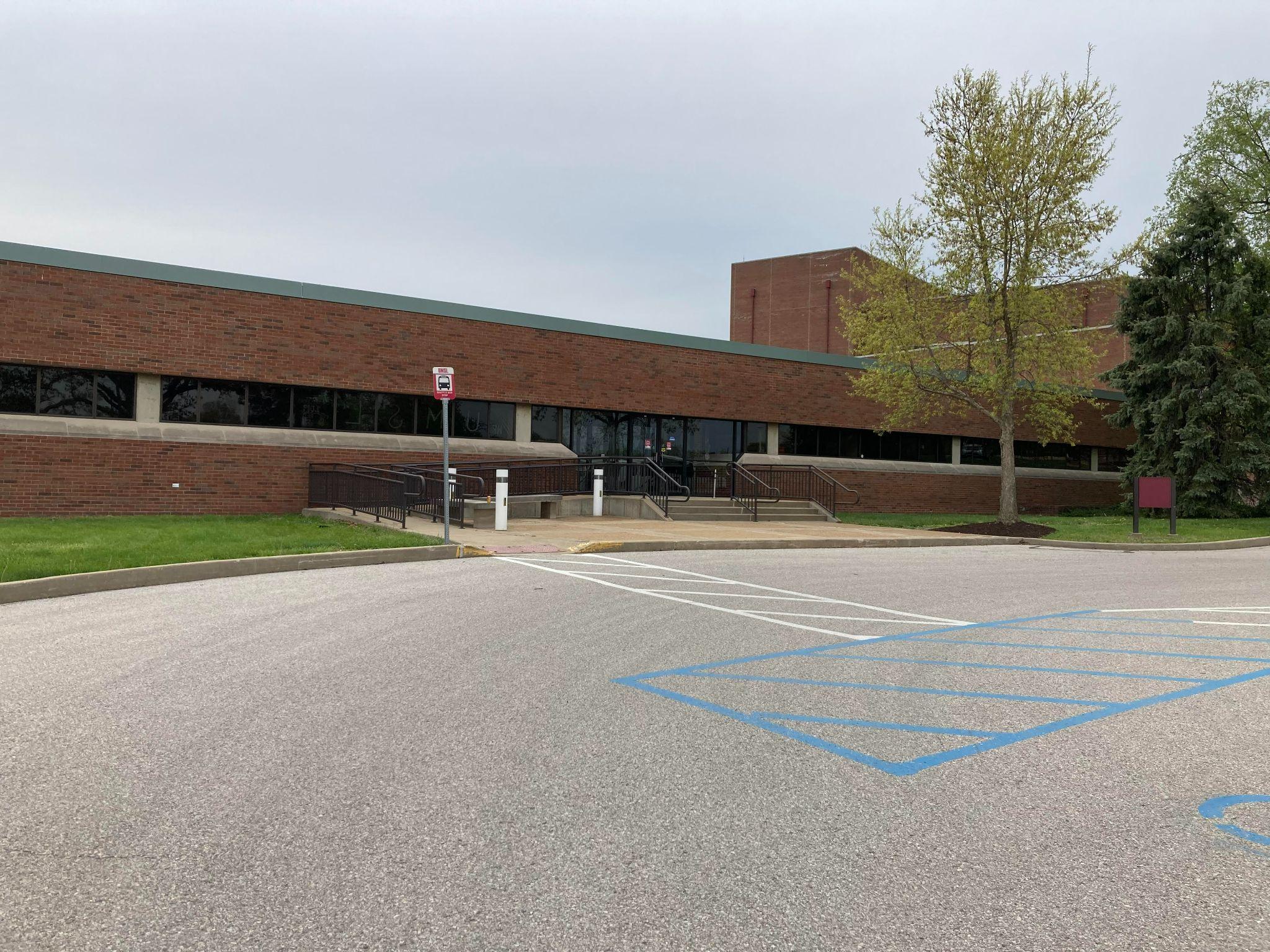 Relocate
Fine Arts Building
Area: 31,400 Sqft
Renovate
Arts and Administration Building
Area: TBD
4)  College of Education to Quad Area
Scope
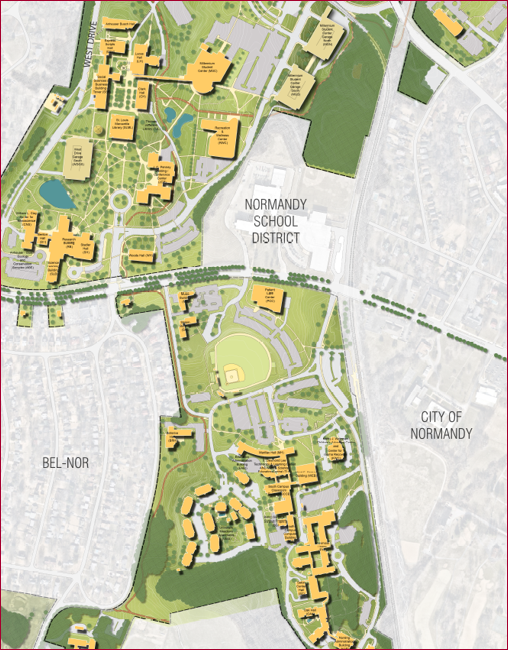 Renovate Social Sciences & Business Building (SSB). Scope includes interior renovations and improvements to building infrastructure
Relocate the College of Education from South Campus to the quad area on North Campus
Demo existing COE spaces on South Campus
Demo
South Campus Classroom
Area: 55,500 Sqft
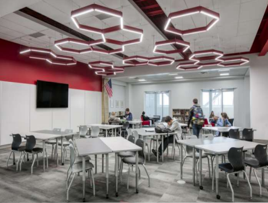 E. Desmond Lee Technology and Learning Center
Education and Administration Building
Marillac Hall
Area: 31,500 Sqft
Renovate
Social Sciences & Business Building (SSB)
Area: 143,800 Sqft
5)  Library Renovation
Scope
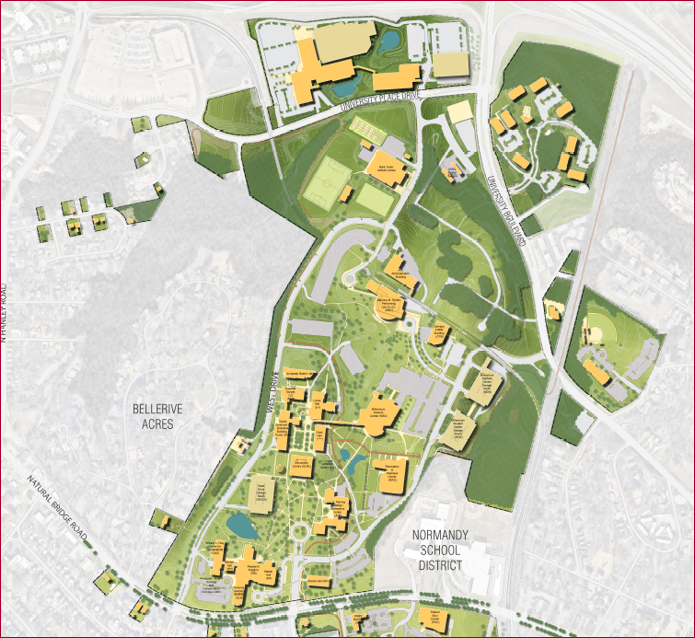 Renovate Thomas Jefferson and Mercantile libraries. Includes new student-focused spaces on the main level, a cafe area, and an additional entrance on the north side of the library to improve connection with the quad
Relocate existing SSB computer lab to TJ library
Relocate library staff to a new administrative suite on the 5th floor
Relocate
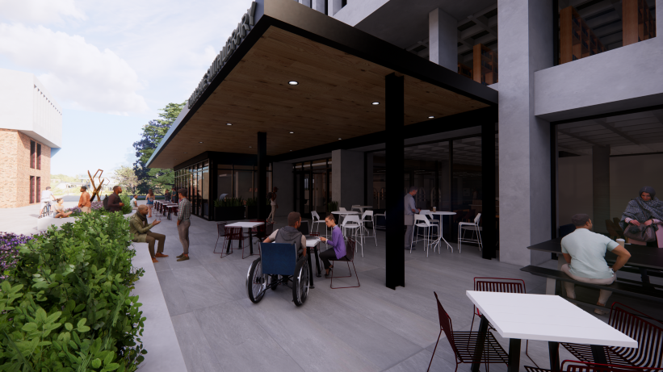 SSB Computer Lab
Renovate
TJ / Mercantile Library
Area: 35,000 Sqft
6)  Welcome / Alumni Center
Scope
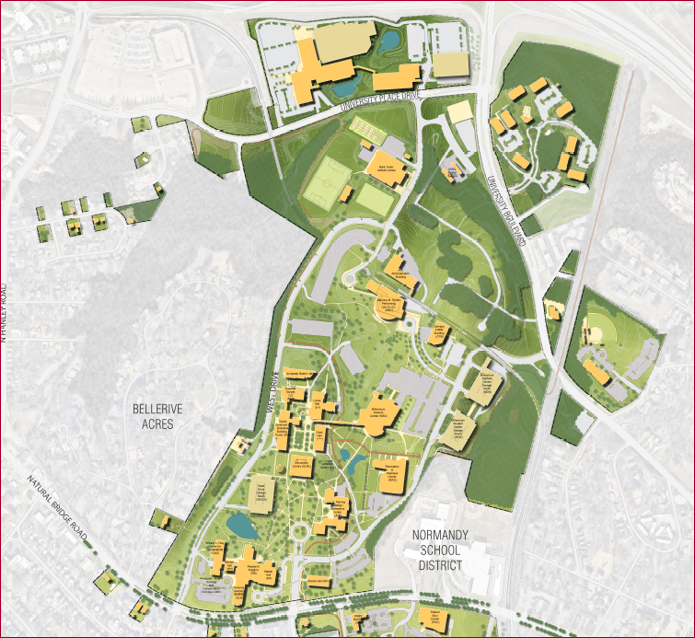 Renovate the J.C. Penney Building into a state-of-the-art Welcome / Alumni Center to enhance the campus experience for prospective students and visiting alumni
Renovate
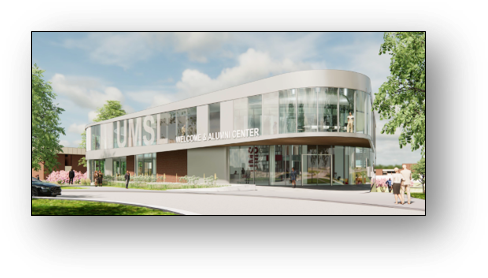 J.C. Penney Building
Area: 25,000 Sqft
Summary
Academic Year
2022-2023

Steve Berberich

Provost & 
Interim Vice Chancellor 
for Academic Affairs
Fall 2022
Strategic Planning

Task Force on Graduate Support

Sabbatical Leaves for AY 23-24

NTT Leave process (Faculty Senate)

15 to Finish Campaign

Faculty and Staff Leadership Program
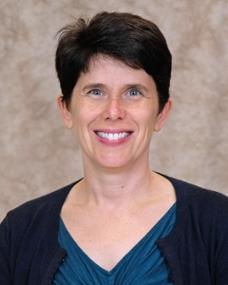 New Associate Provosts
Alice Hall - Associate Provost for Faculty Affairs



Colette Dixon - Associate Provost for Student Success
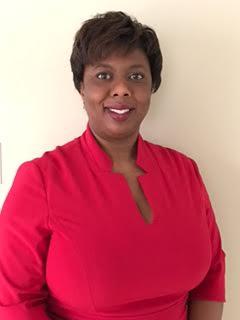